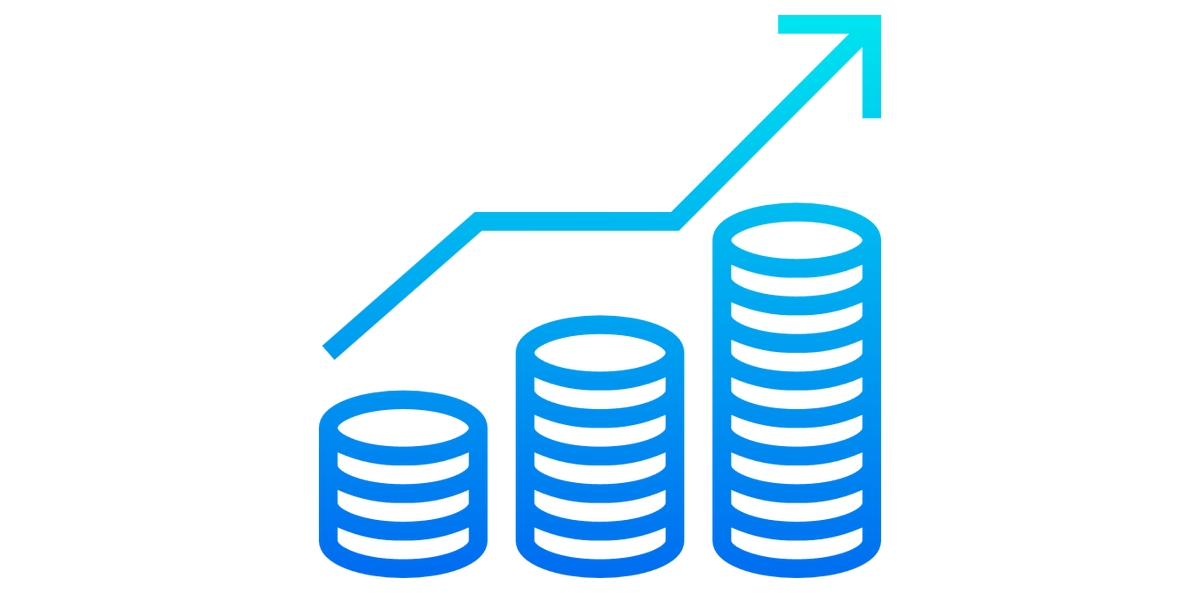 Основные задачии приоритетные направления бюджетнойполитики Криворожского сельского поселения Миллеровского района на 2024 - 2026 годы
Основные задачи бюджетной политики на 2024 - 2026 г
Реализации задач, поставленных Президентом Российской Федерации и Губернатором Ростовской области, главой Администрации Криворожского сельского поселения
Во исполнение поручений Послания Президента Российской Федерации запланировано увеличение заработной платы работникам бюджетной сферы, в связи с увеличением минимального размера оплаты труда с 1 января 2024 г. до 19 242 рублей;
Доведение уровня заработной платы работников бюджетного сектора до средней заработной платы по экономике Ростовской области
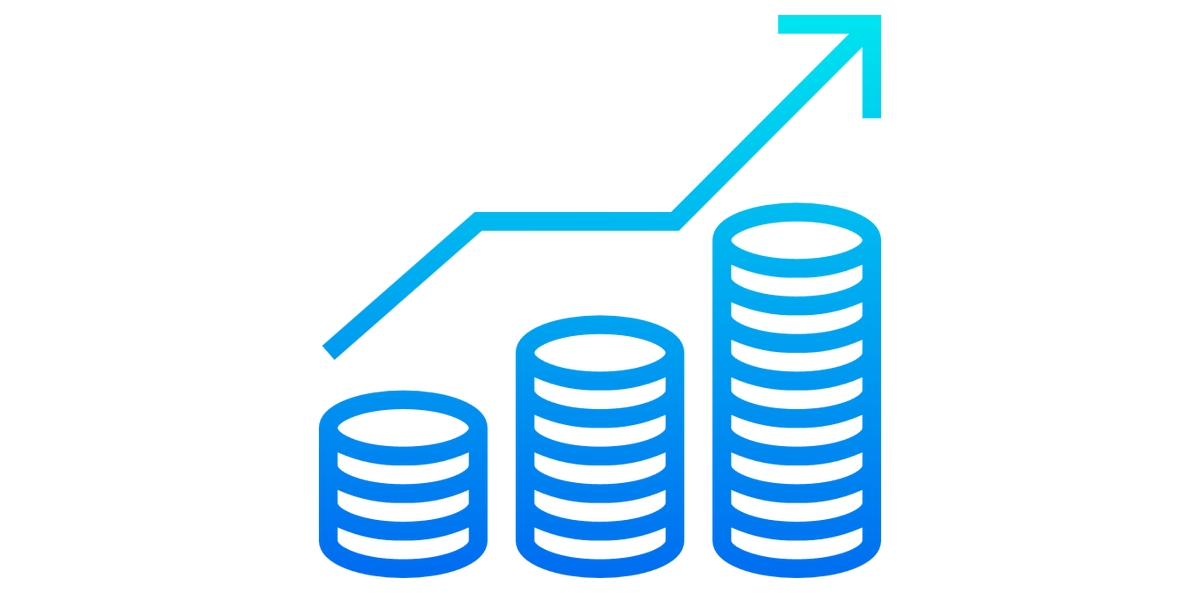 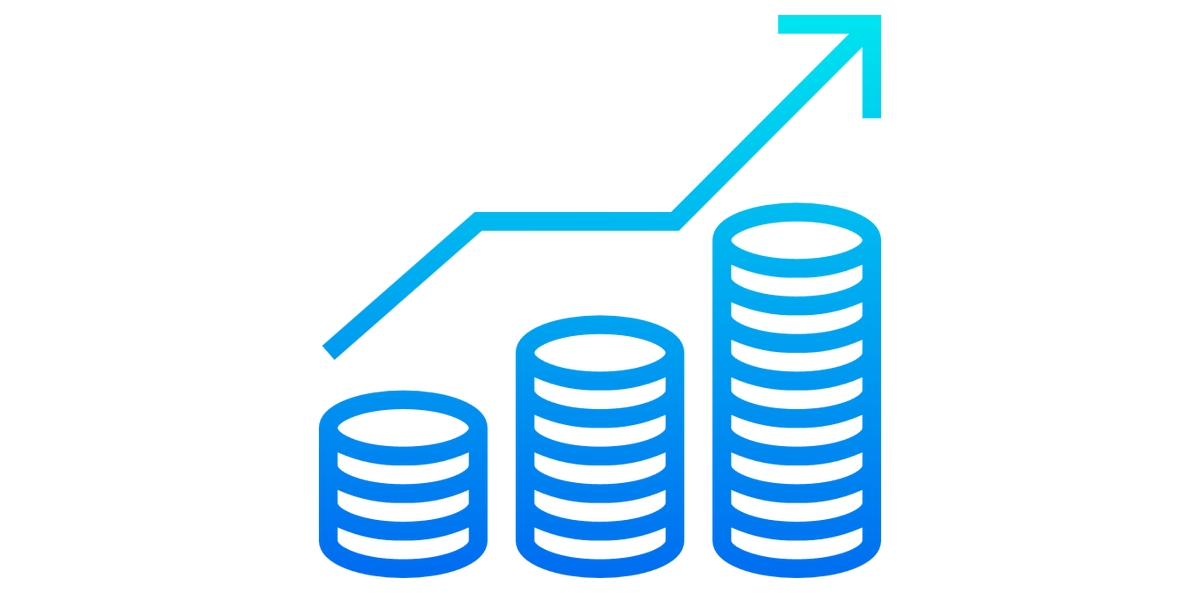 Основные цели бюджетной политики на 2024 - 2026 г
- соблюдение требований бюджетного законодательства;
 - соблюдение предельного уровня муниципального долга; 
- соблюдение бюджетного дефицита; 
-недопущение образования кредиторской задолженности
Достижение поставленных целей изадач	будет	основыватьсяна следующих приоритетах:Реализация направленных благоприятного климатаконкурентоспособной инновационной экономики Криворожского сельского поселения Миллеровского района.Содействие занятости населения и создание благоприятных налоговых условий, способствующих развитию предпринимательской активности и легализации бизнеса самозанятых граждан.Выполнение обязательств перед гражданами
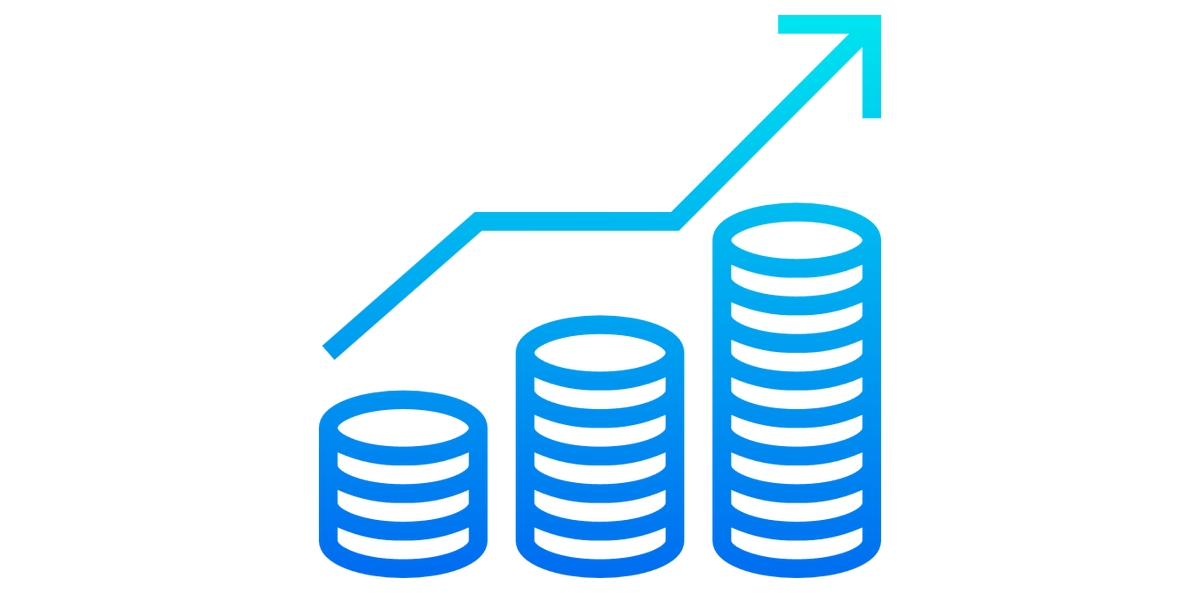